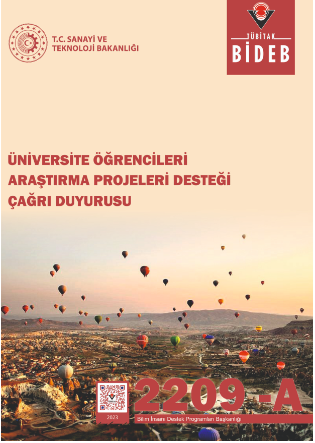 TÜBİTAK 2209-A ÜNİVERSİTE ÖĞRENCİLERİ ARAŞTIRMA PROJELERİ DESTEKLEME PROGRAMI
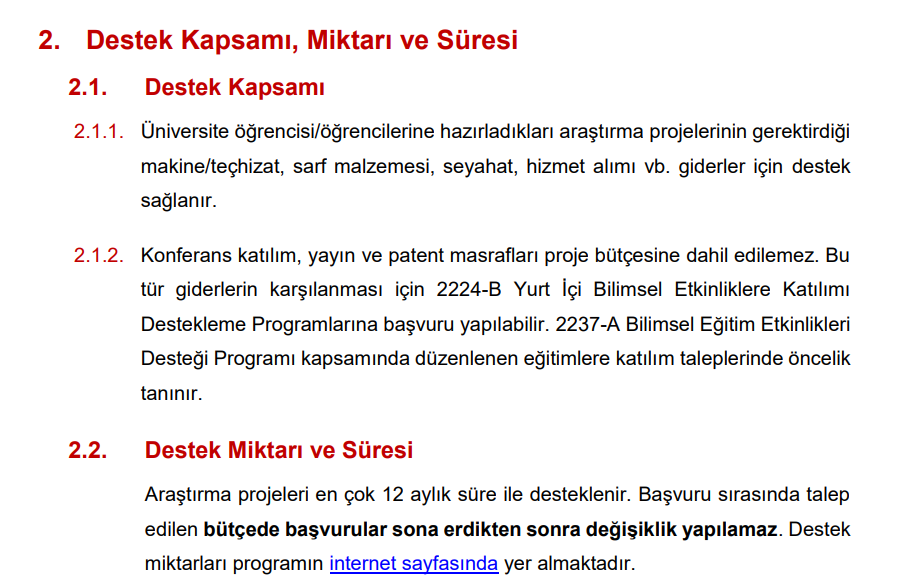 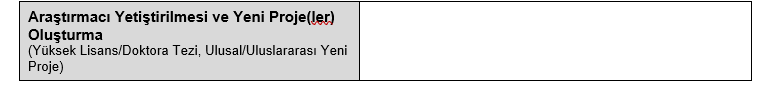 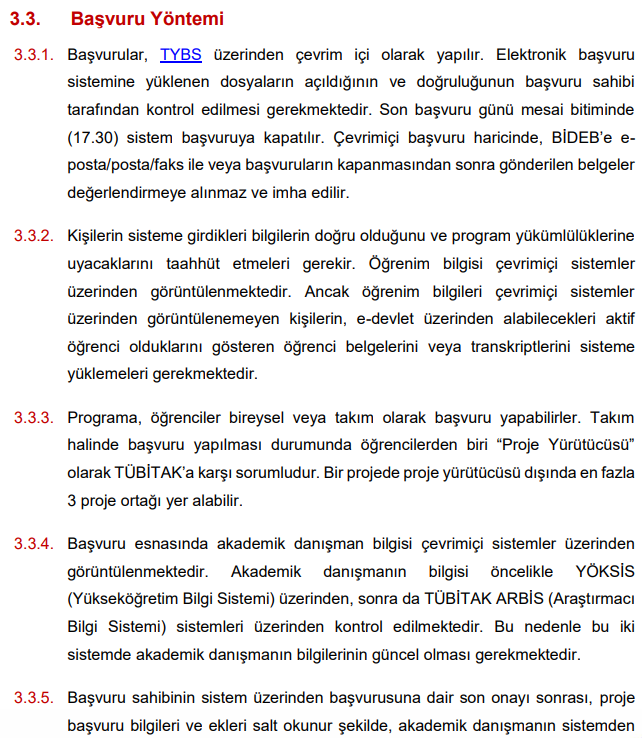 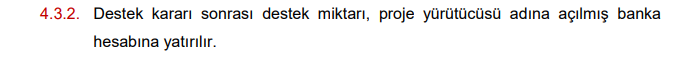